Farm animals
English vocabulary
This is a hen.
hen
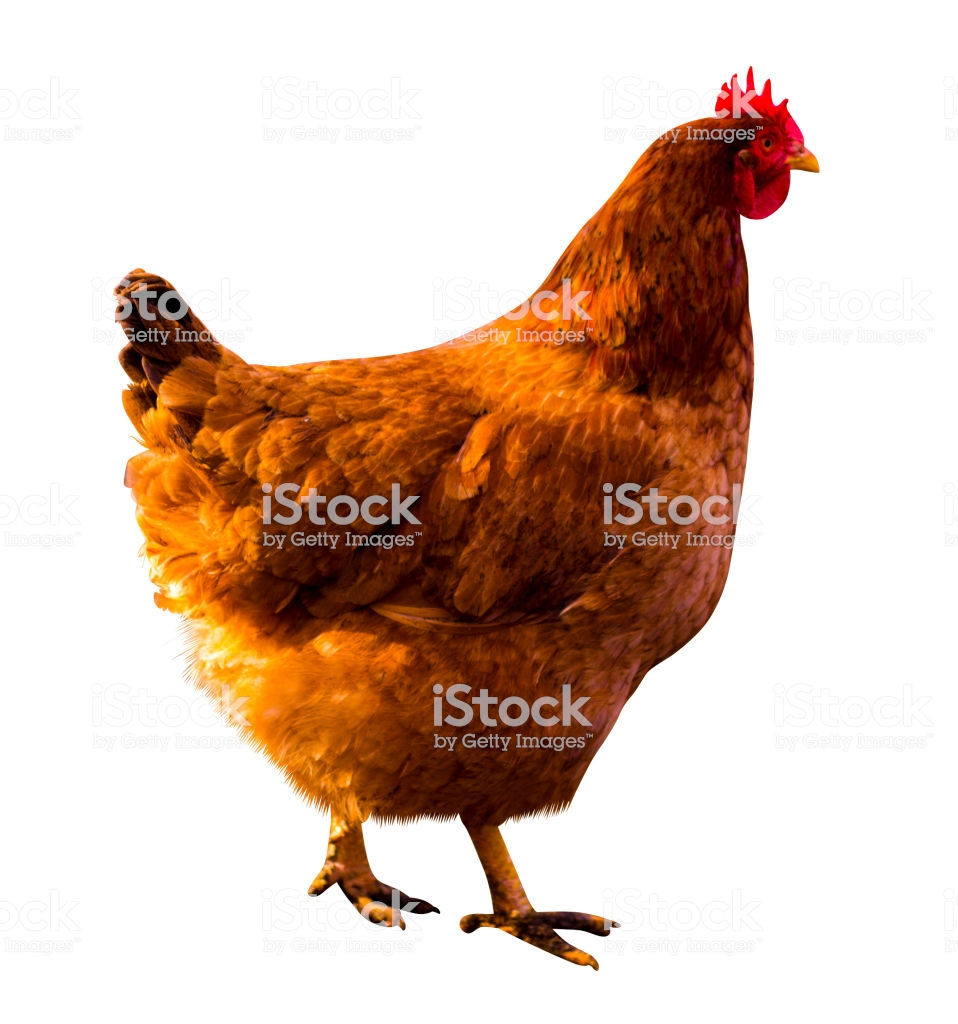 This is a horse.
horse
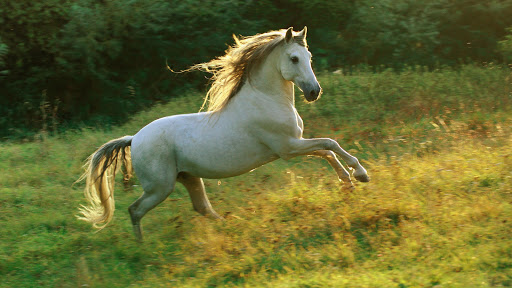 eskipaper.com/free-horse-wallpaper
This is a duck.
duck
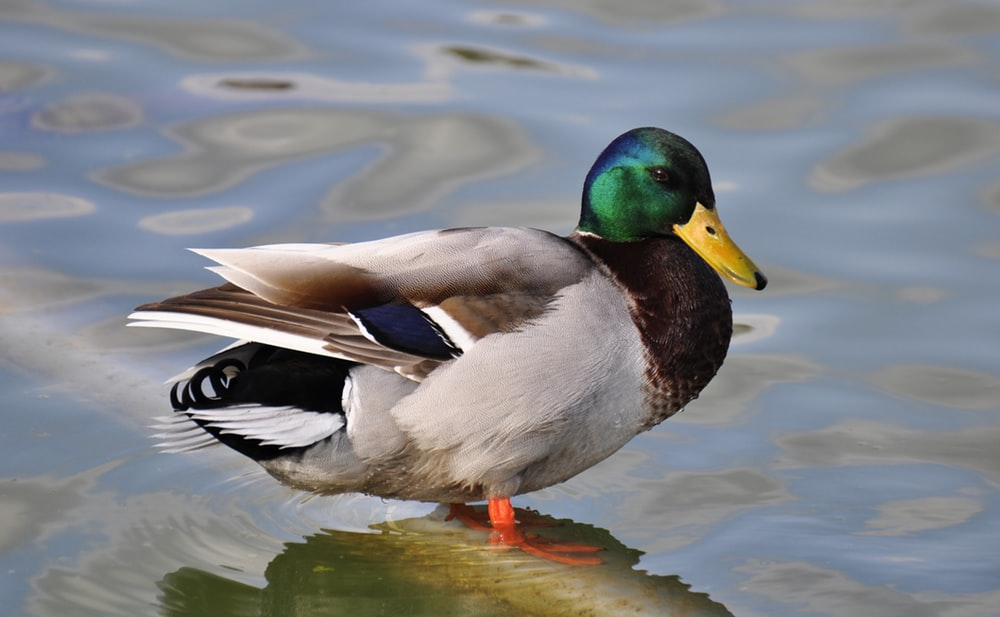 https://unsplash.com/s/photos/duck
This is a dog.
dog
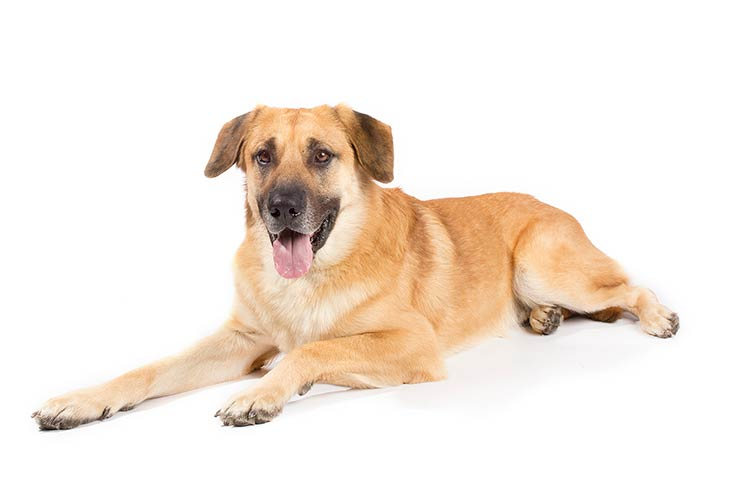 www.akc.org/dog-breeds/chinook/
This is a cat.
cat
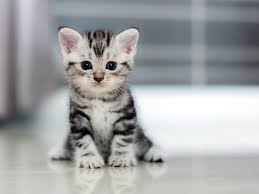 www.rd.com/advice/pets/cutest-cat-breeds/
This is a rabbit.
rabbit
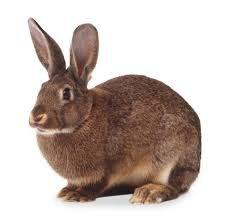 dkfindout.com/us/animals-and-nature/rabbits-and-hares/
This is a mouse.
mouse
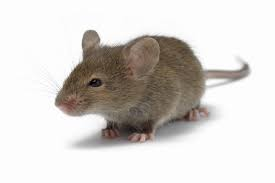 https://www.tes.com/lessons/G3kXlMvn-8DNDA/mice-preparation-for-the-mouse-and-the-motorcycle
This is a sheep.
sheep
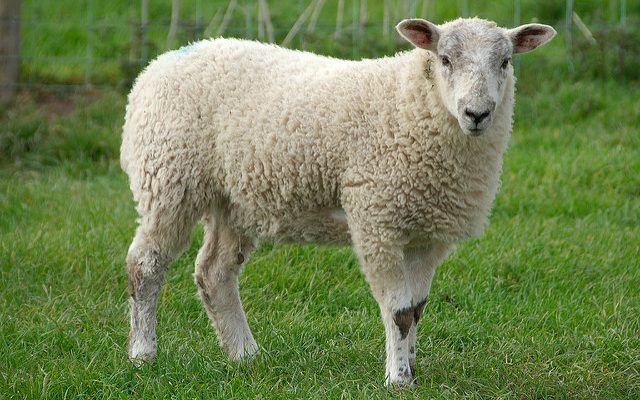 https://www.morningagclips.com/got-sheep/
This is a goat.
goat
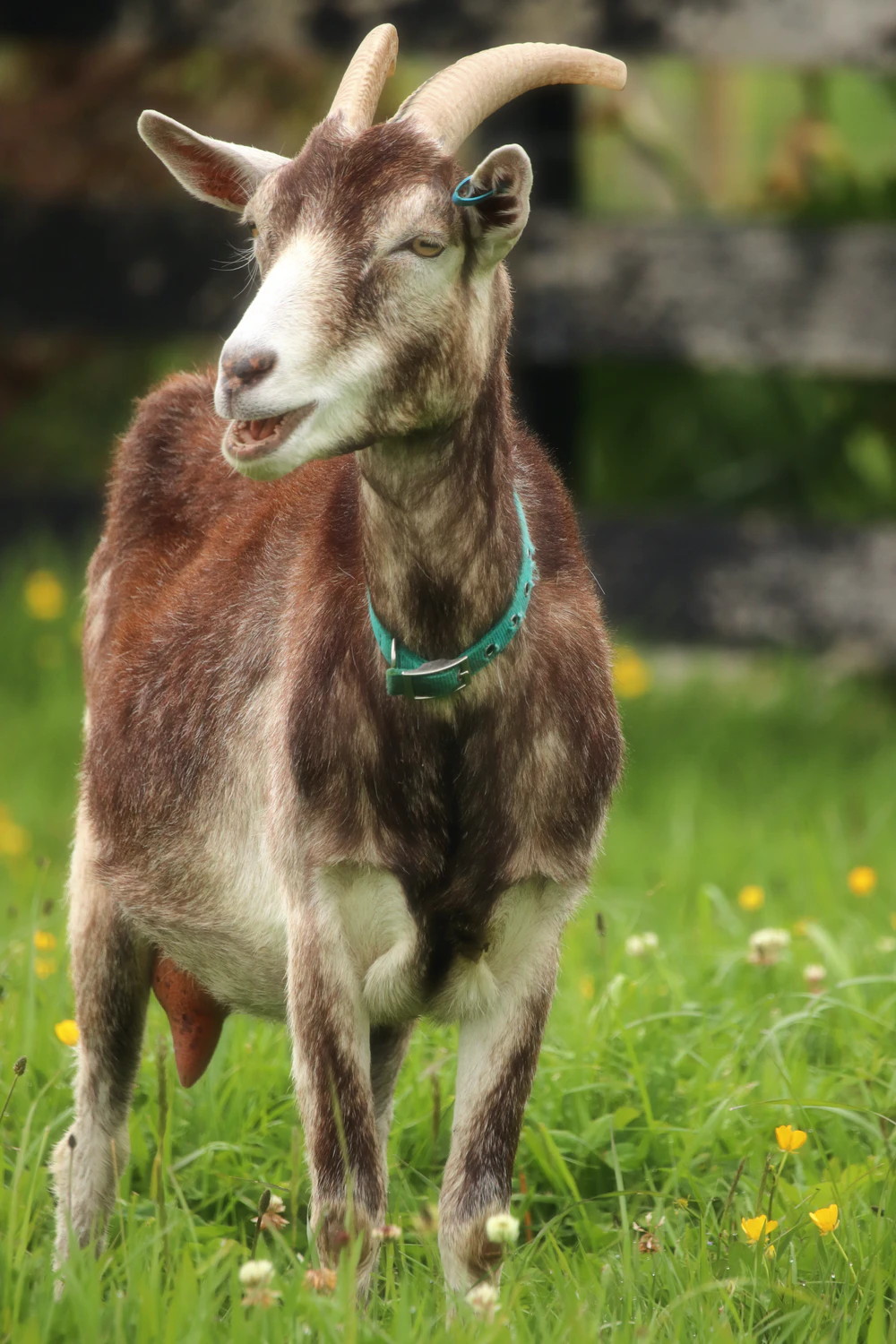 unsplash.com/photos/5UWRb6vNfxo